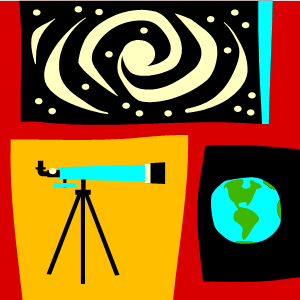 Детям о космосе
Подготовила Кравченко Л.В.
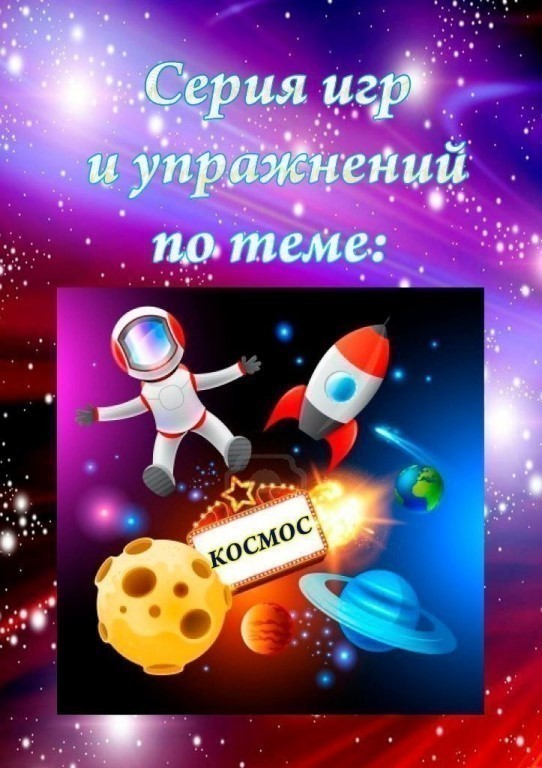 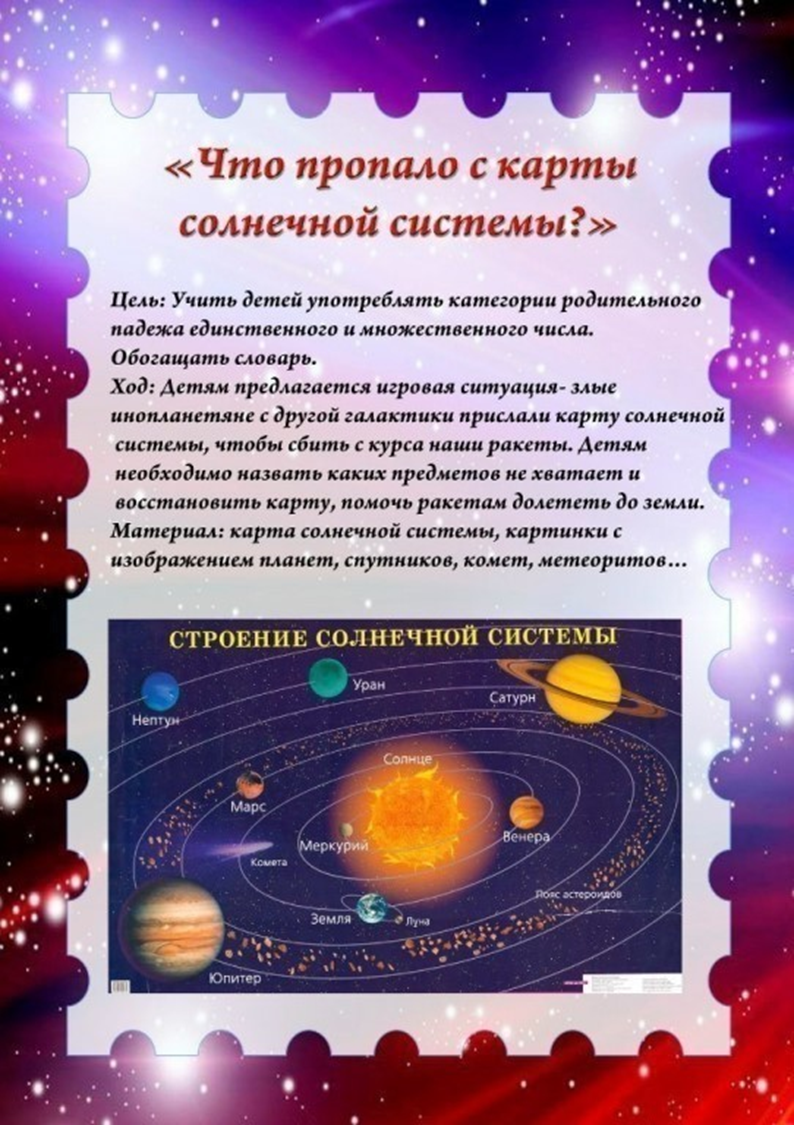 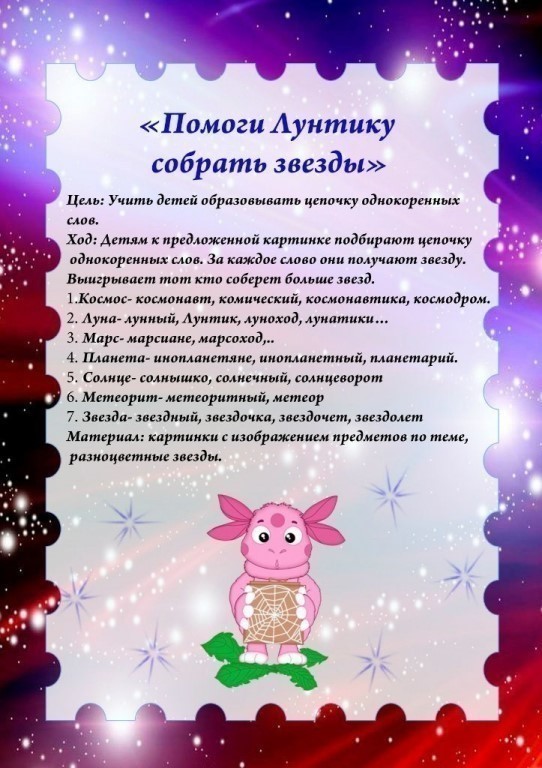 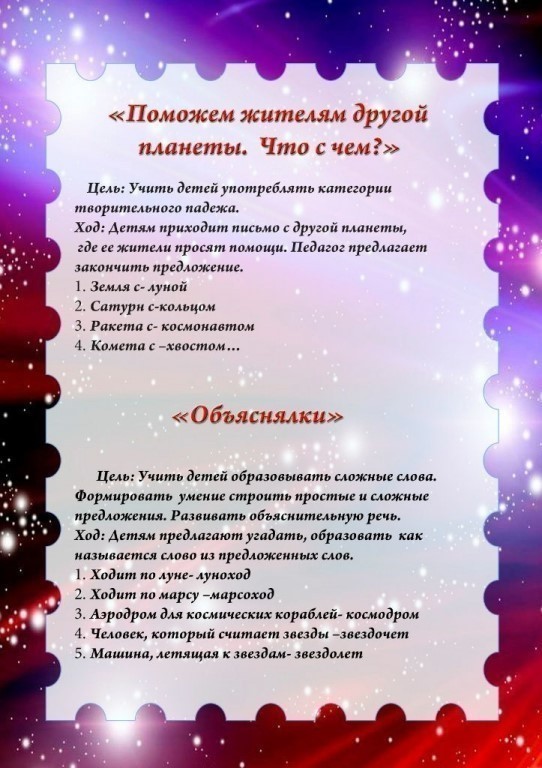